Копинги,
или 8 способов преодолеть проблемы
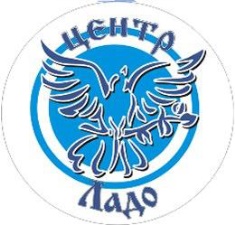 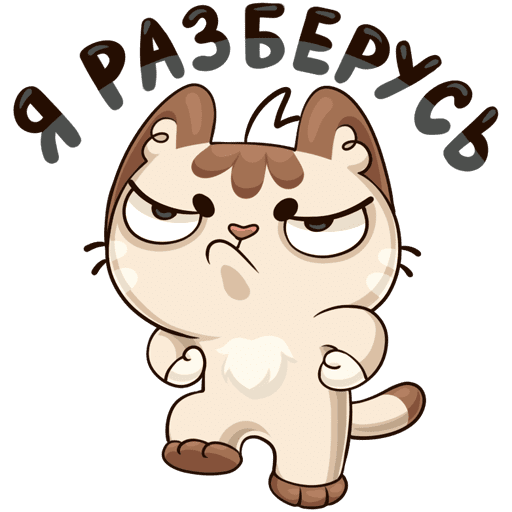 Конфронтация
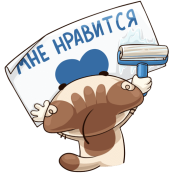 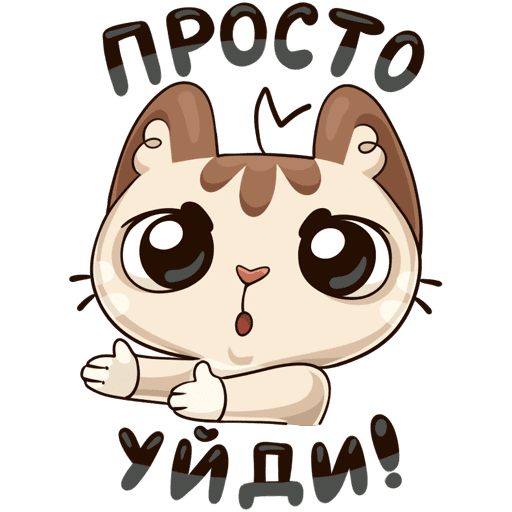 Положительная переоценка
Дистанцирование
Прямое противопоставление проблеме – можно заявить прямо о своих потребностях и потребовать их выполнения
Решение проблемы на расстоянии от  нее - посмотрите на проблему отстранено от себя, как бы сверху, как будто она случилась с кем-то другим
Проблема рассматривается как стимул к росту – спросите себя «чему меня учит эта ситуация?», «чему я должен научиться, чтобы проблема не повторилась?»
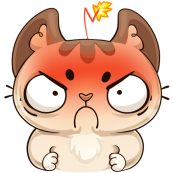 Актуальные решаемые проблемы подростков*:
Конфликты с ровесниками
Трудности в учебе
Взаимоотношения с родителями
Переменчивое настроение
Внешность
Материальные проблемы
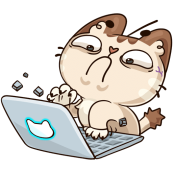 Планирование 
решений
Самоконтроль
Проблема решается за счет ее анализа и выработки решений – одна из лучших стратегий. Соберите информацию о проблеме, вариантах решений, спросите как другие бы решили ее
Проблема преодолевается за счет способности контролировать себя и  свои эмоции – что позволяет думать «холодной головой» - громко выдохните 5 раз
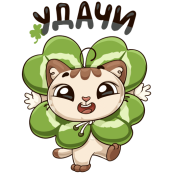 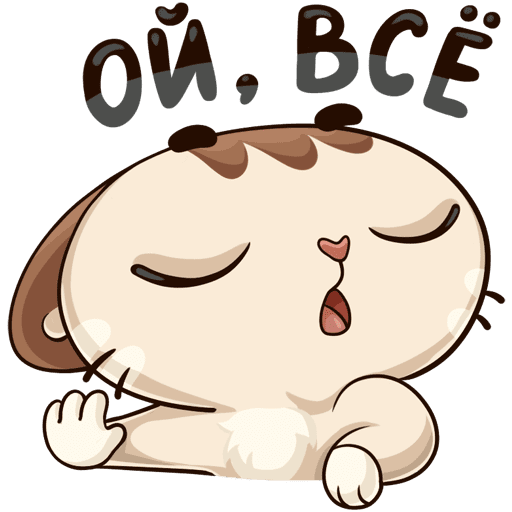 Поиск  социальной поддержки
Бегство-избегание
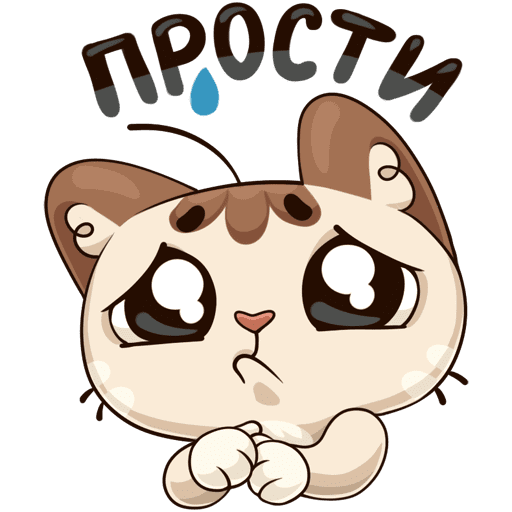 Иногда, чтобы проблема решилась – ее нужно не решать, ну или представить, что ее вовсе нет. Всему свое время, оставьте проблему до лучших времен.
Проблема решается за счет привлечения других – попросите о помощи
Принятие ответственности
Проверь себя – 
какую стратегию ты чаще используешь?
У каждого способа есть 
«+» и «-» - выбирайте подходящий к разным ситуациям
Проблема решается за счет признания своей роли в ее возникновении и устранения последствий– извинитесь, почините сломанное…увы, все могут ошибаться
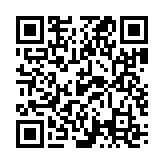 *по мнению  большинства обучающихся 9-х классов